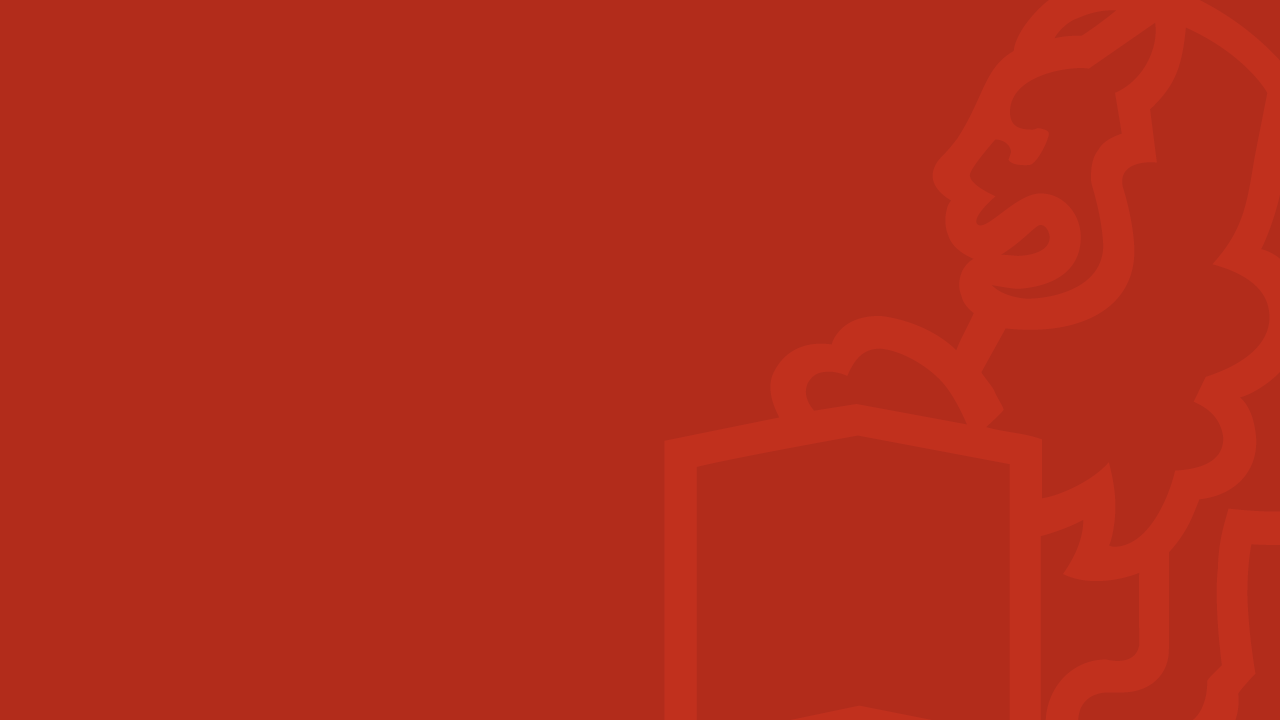 Hogyan támogatja az alkuszi működést a Generali?
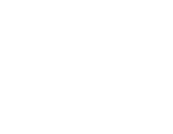 Az együttműködés formái
DRÁGA
Személyes
Postai
Telefon
E-MAIL
OLCSÓ
ÖNKISZOLGÁLÓ
Időponthoz kötött
Bármikor
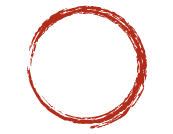 E-MAIL ajánlatkérés, szerződéskötés, ajánlatkezelés
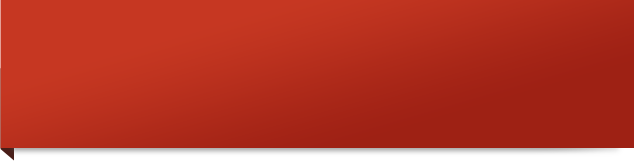 A Generali készíti az ajánlatot
ertekesitestamogatas@generali.hu

Visszajelzés 2 munkanapon belül
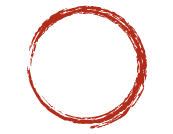 ÖNKISZOLGÁLÓAjánlatkérés – Szerződéskötés - Ajánlatkezelés
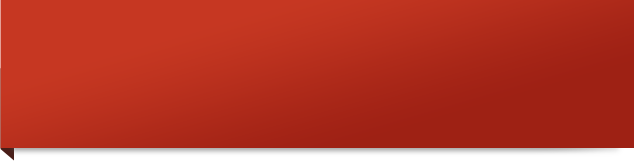 Alkusz készíti az ajánlatot
Online: KGFB, CASCO, Lakás, Szimba tanuló baleset
Személyes értékesítés – távértékesítés
Offline: Carins, GENIUS
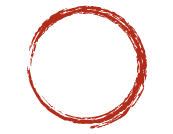 ÖNKISZOLGÁLÓAjánlatkérés - Szerződéskötés
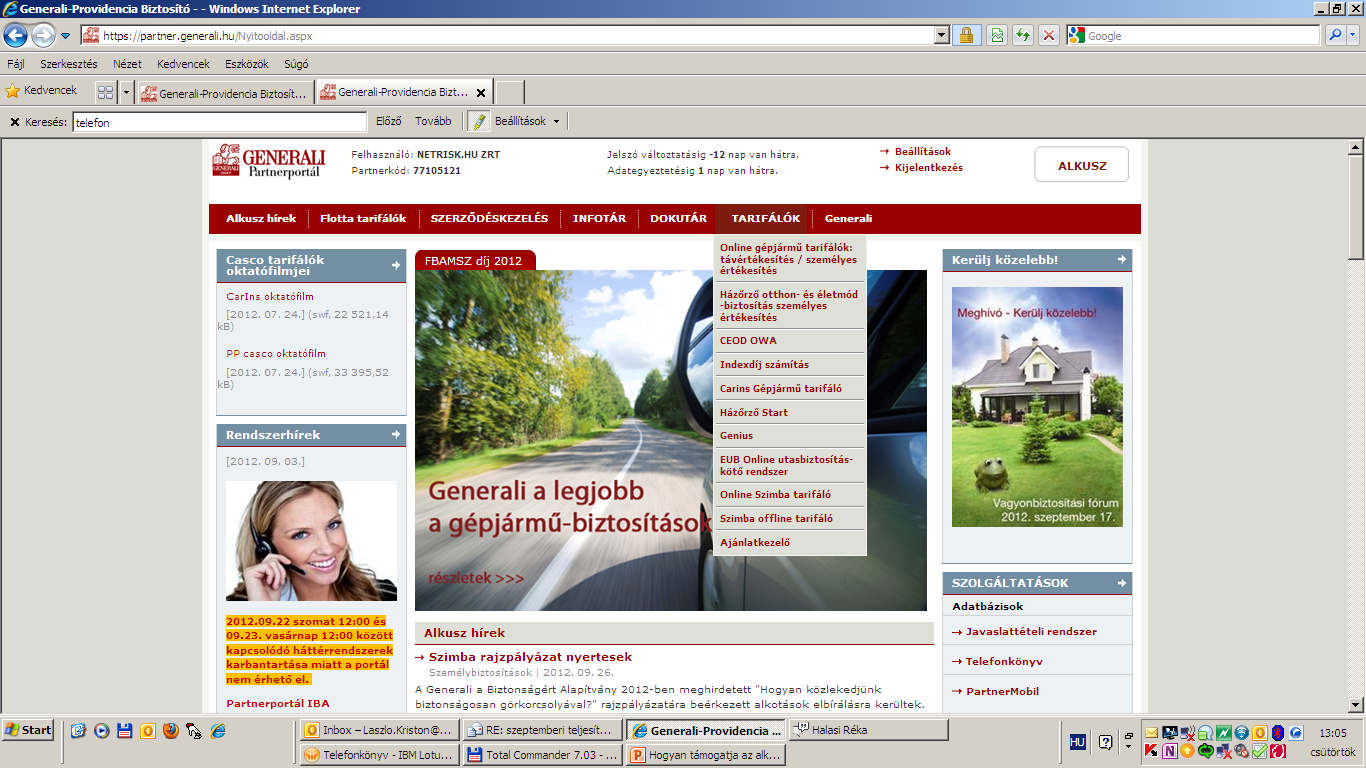 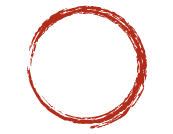 ÖNKISZOLGÁLÓ Ajánlatkérés - Szerződéskötés
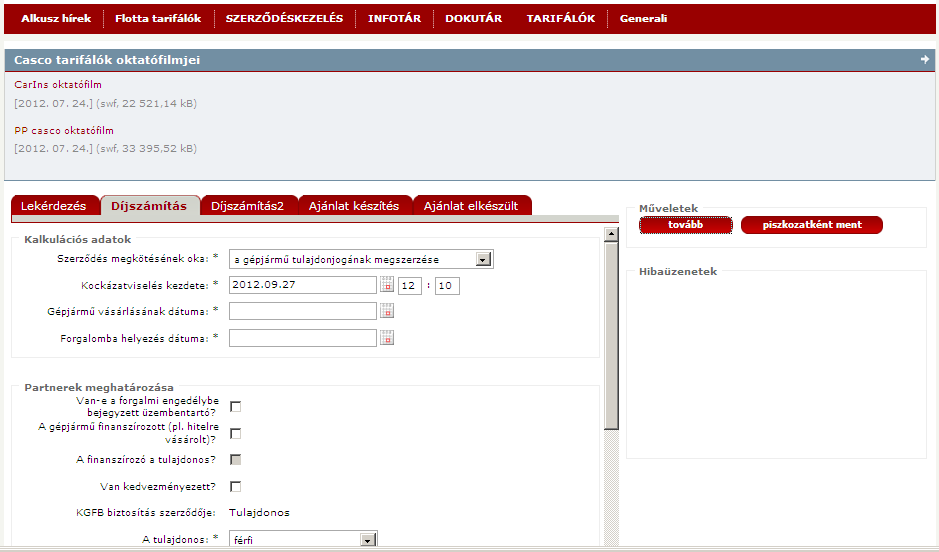 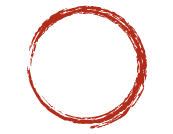 ÖNKISZOLGÁLÓ Ajánlatkezelés
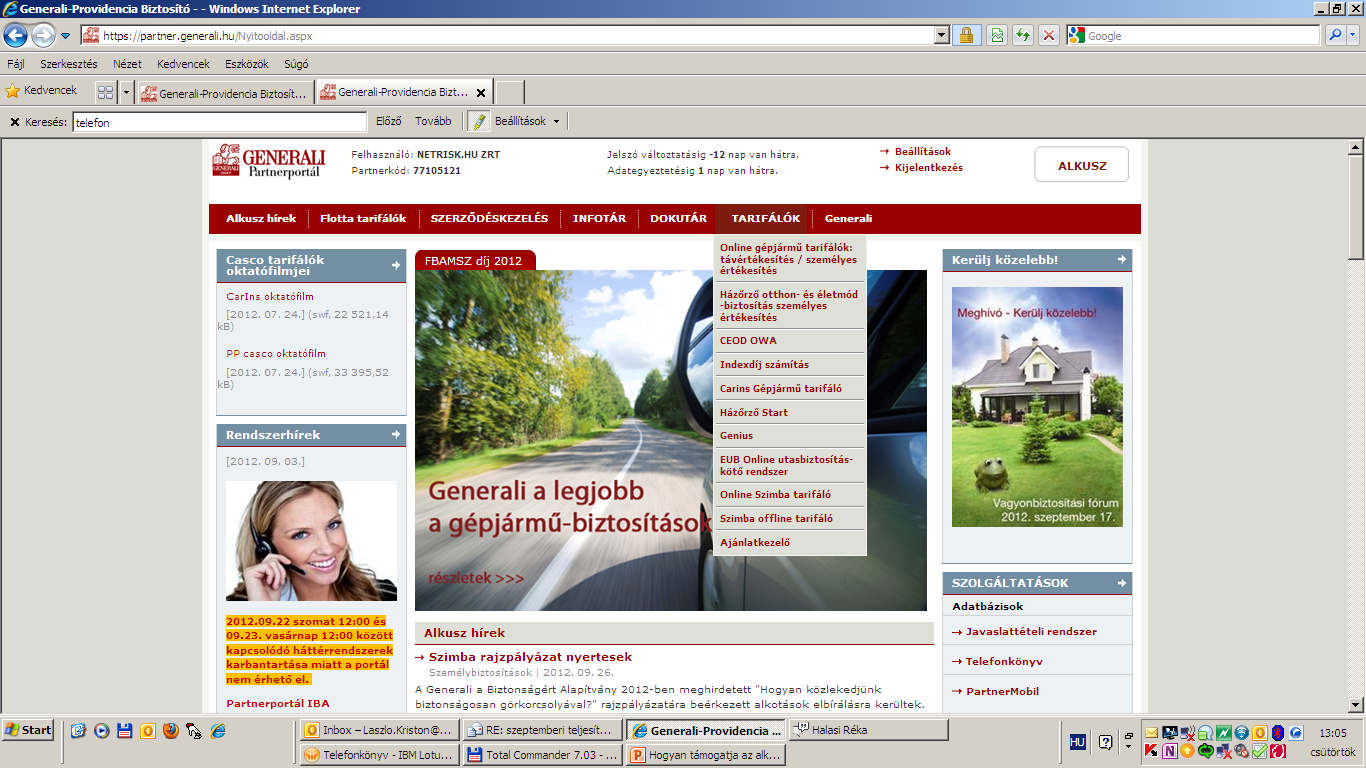 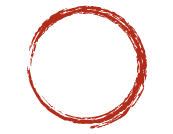 ÖNKISZOLGÁLÓ Ajánlatkezelés
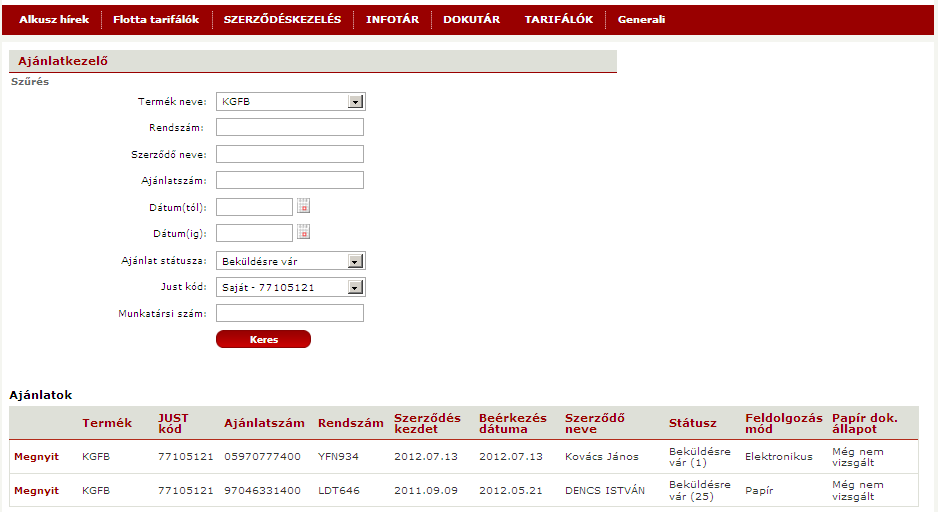 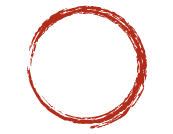 ÖNKISZOLGÁLÓFlotta
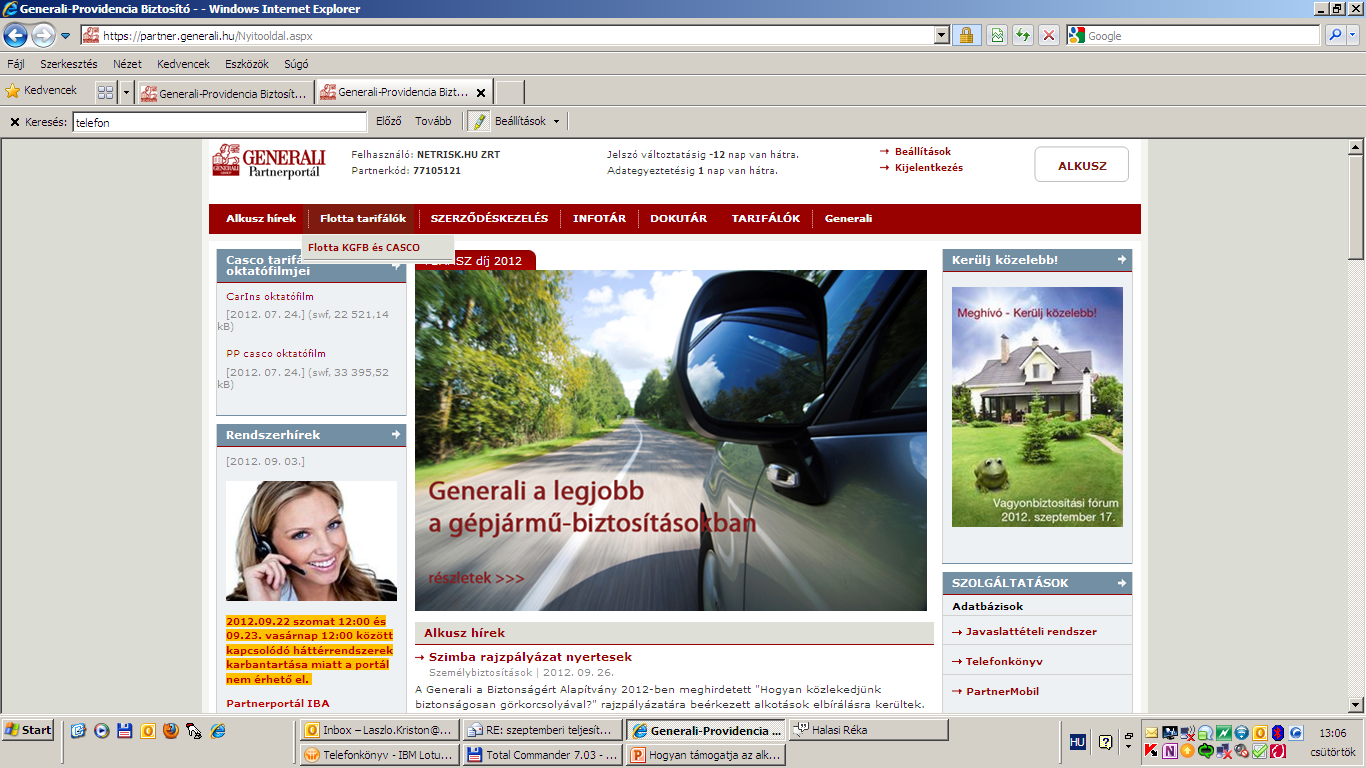 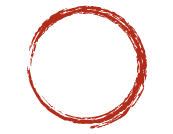 ÖNKISZOLGÁLÓFlotta
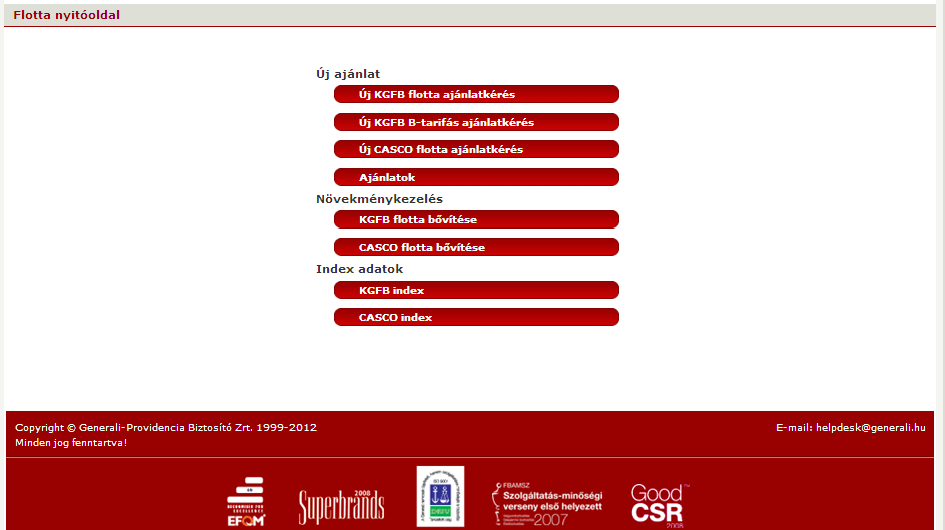 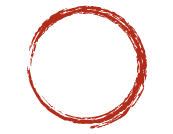 E-MAIL Állományápolás
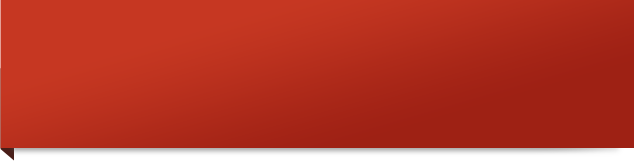 Alkusz értékesítés támogatás
ertekesitestamogatas@generali.hu

Szerződésinformációk
Kárbejelentés, kárinformációk
Bizonylatigénylés
Szerződésmódosítás
CASCO kötési fotó feltöltés
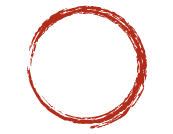 ÖNKISZOLGÁLÓSzerződésinformációk
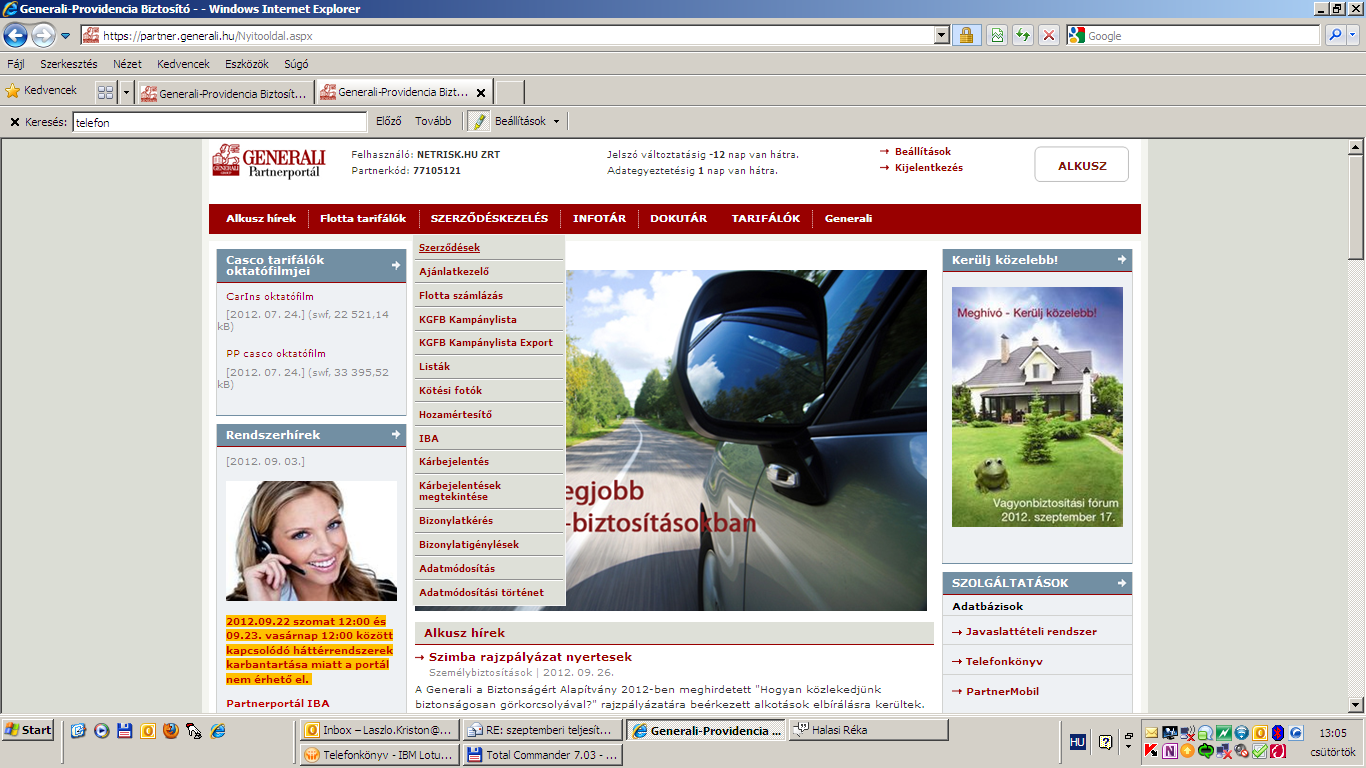 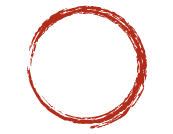 ÖNKISZOLGÁLÓSzerződésinformációk
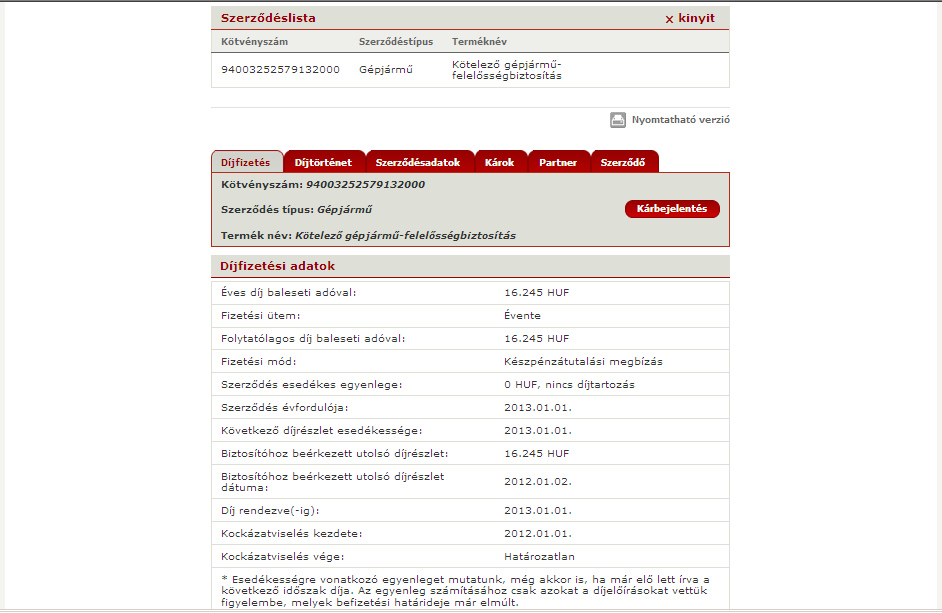 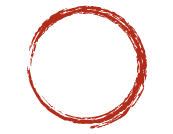 ÖNKISZOLGÁLÓKárbejelentés, kárinformációk
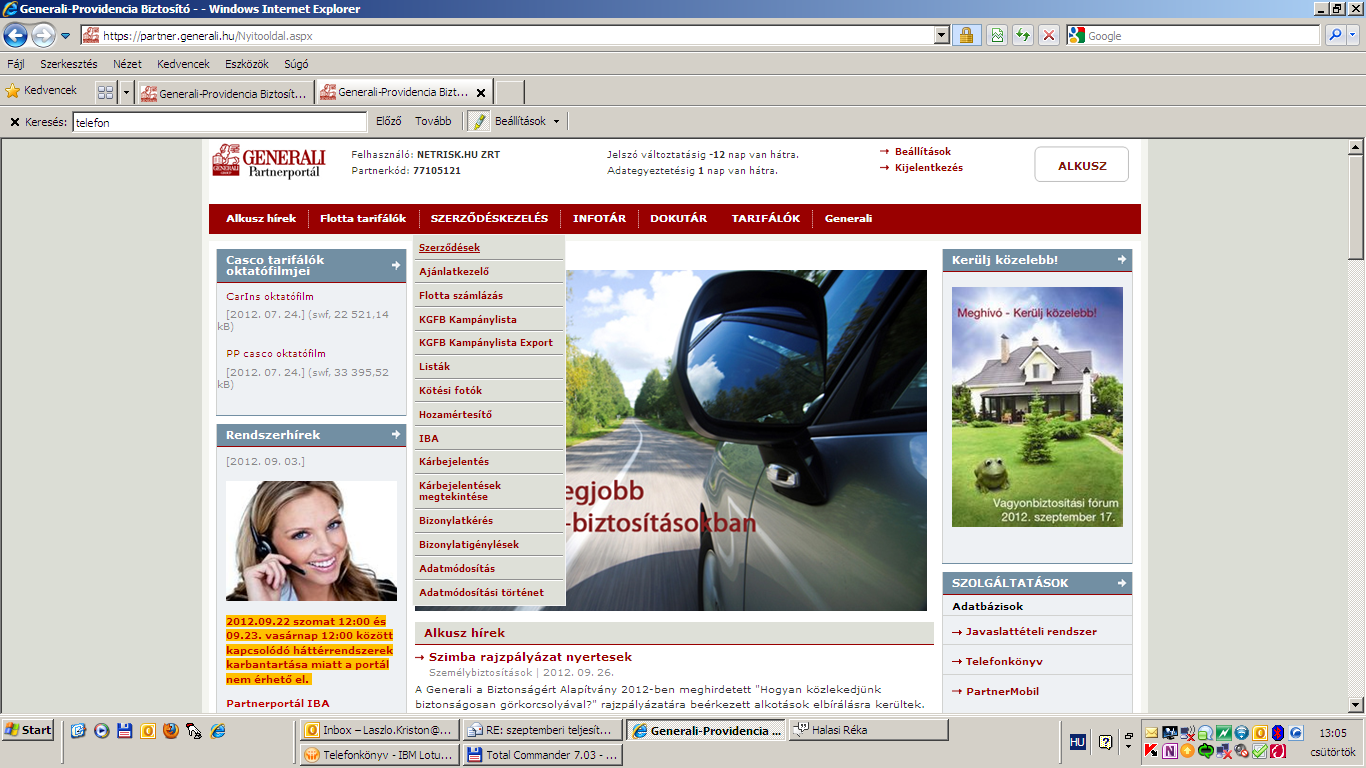 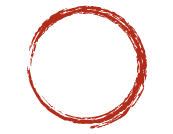 ÖNKISZOLGÁLÓKárbejelentés, kárinformációk
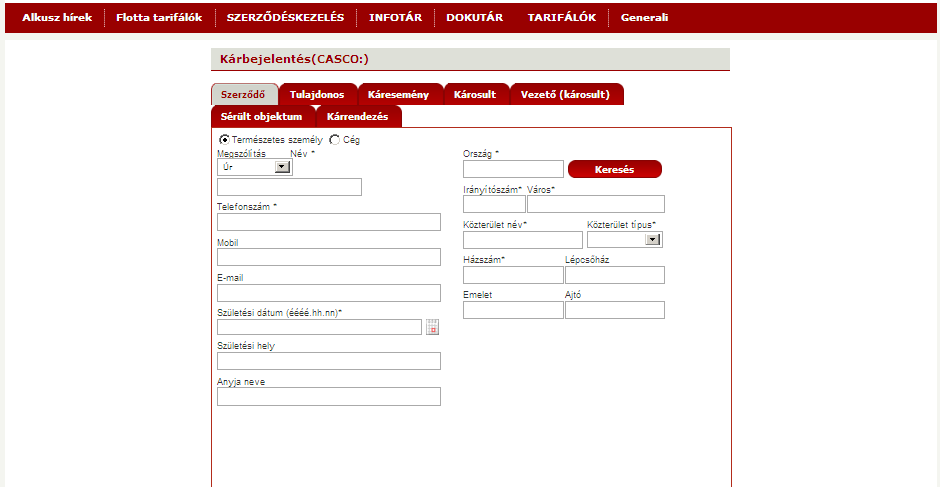 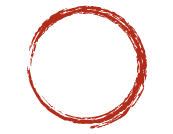 ÖNKISZOLGÁLÓBizonylatkérés
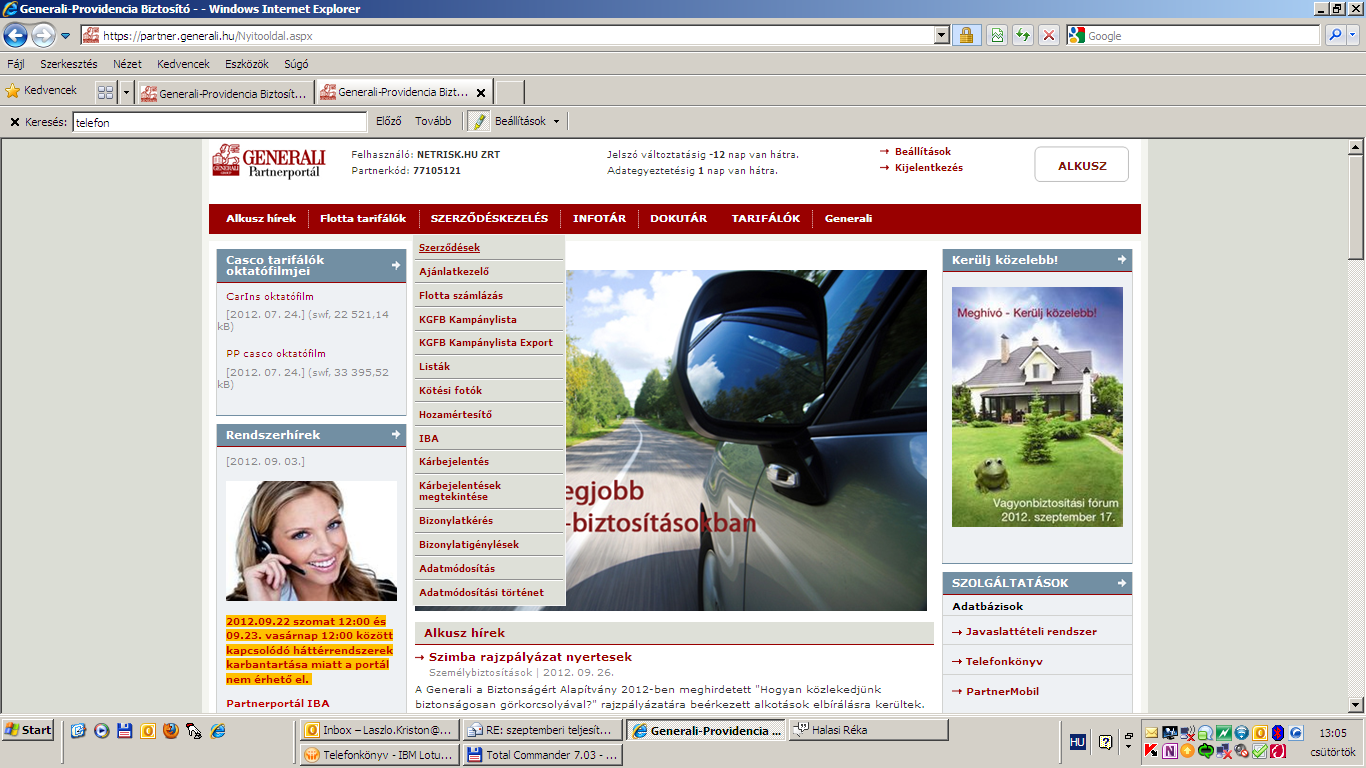 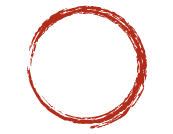 ÖNKISZOLGÁLÓBizonylatkérés
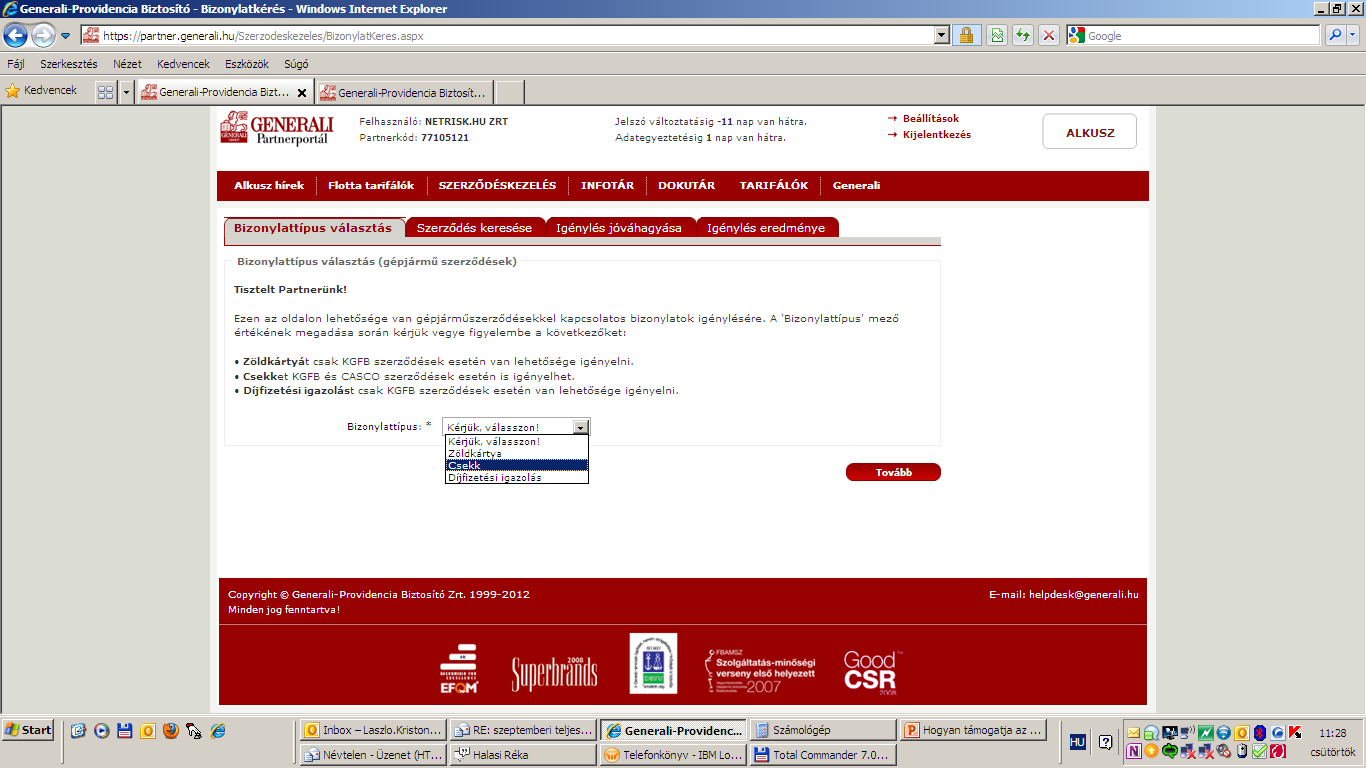 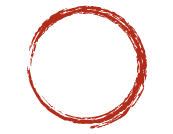 ÖNKISZOLGÁLÓSzerződésmódosítás
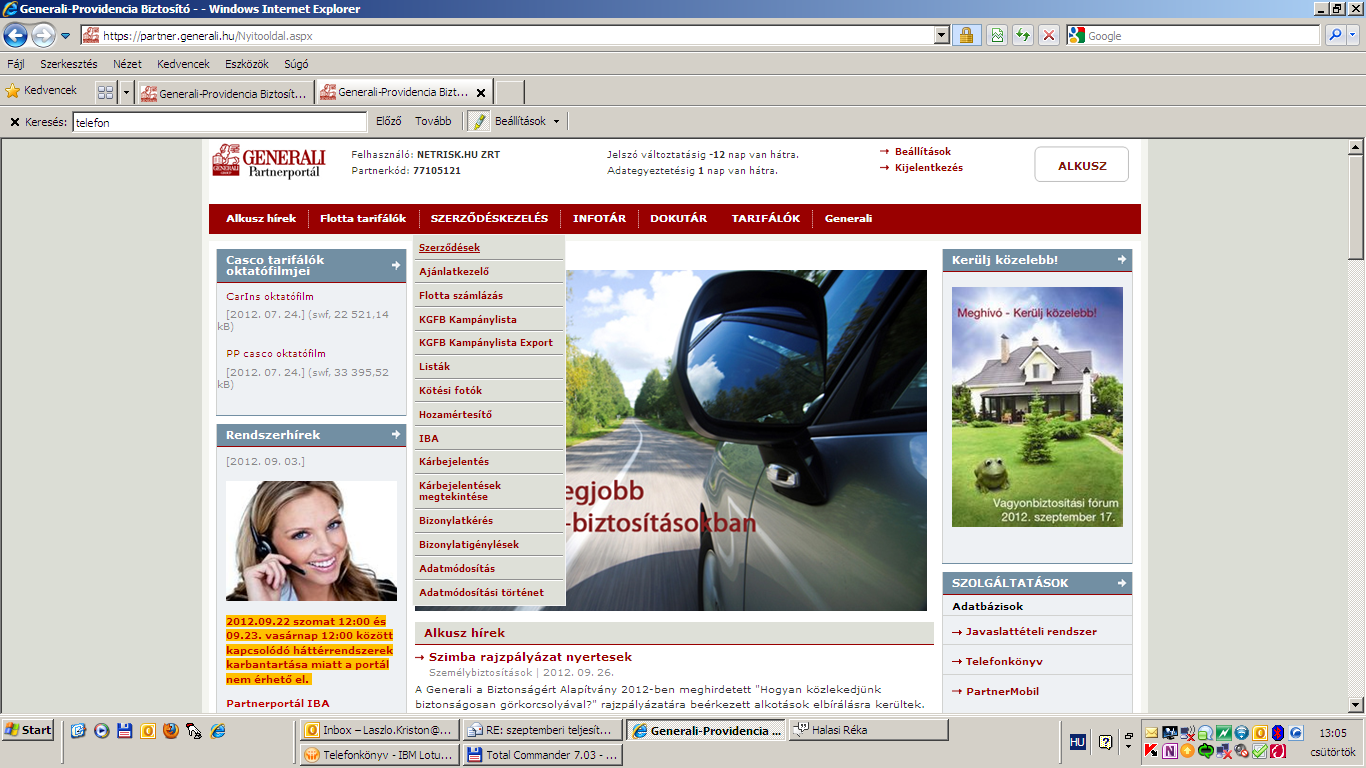 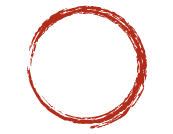 ÖNKISZOLGÁLÓSzerződésmódosítás
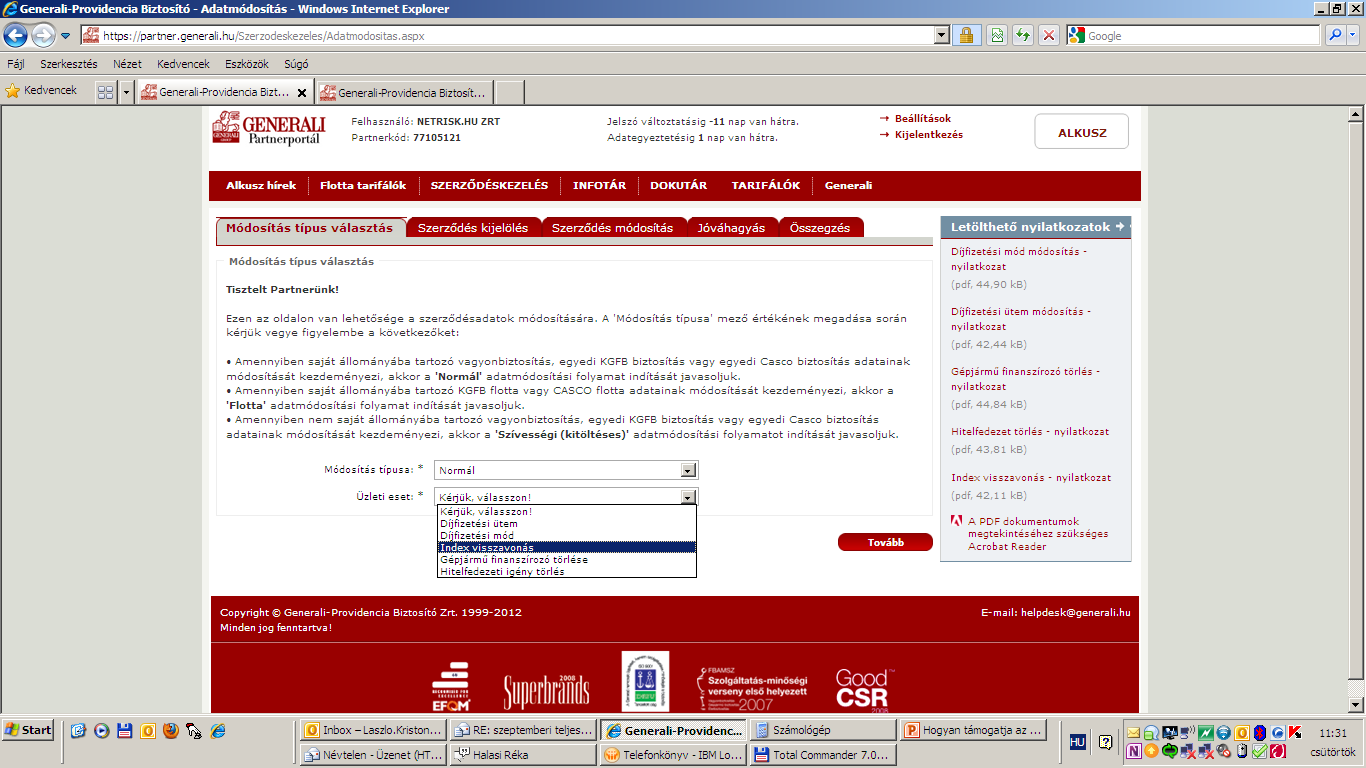 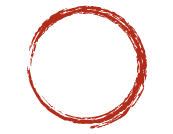 ÖNKISZOLGÁLÓCASCO kötési fotó feltöltés
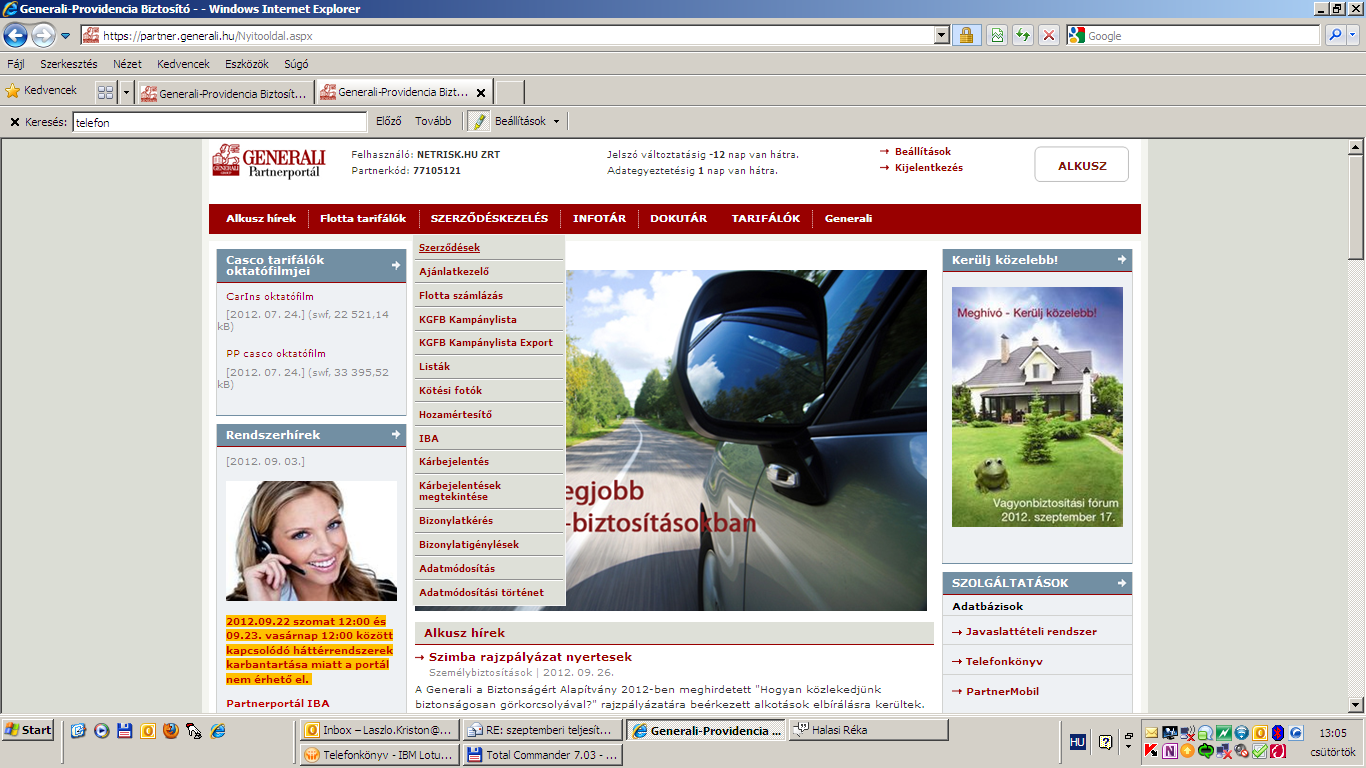 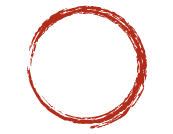 ÖNKISZOLGÁLÓCASCO kötési fotó feltöltés
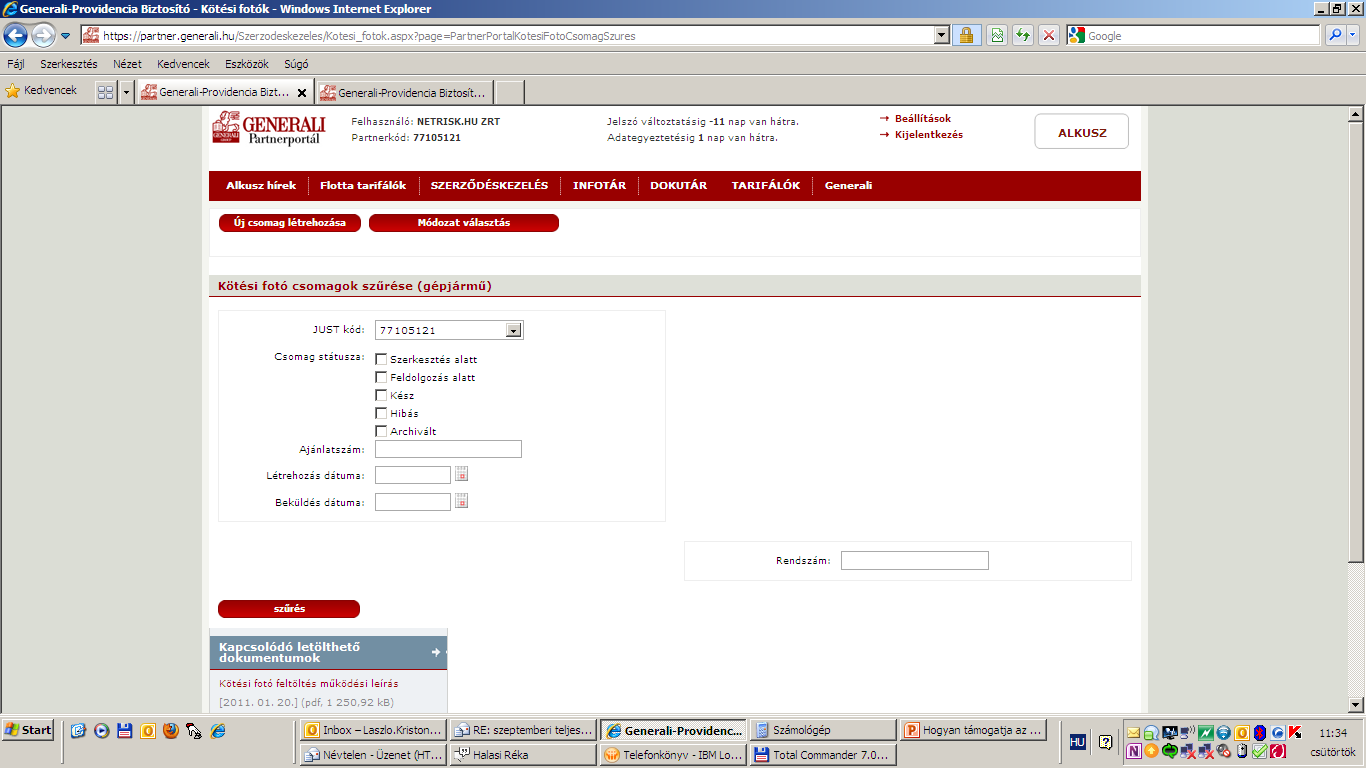 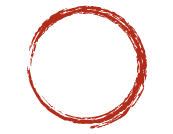 ÖNKISZOLGÁLÓKintlévőség kezelés
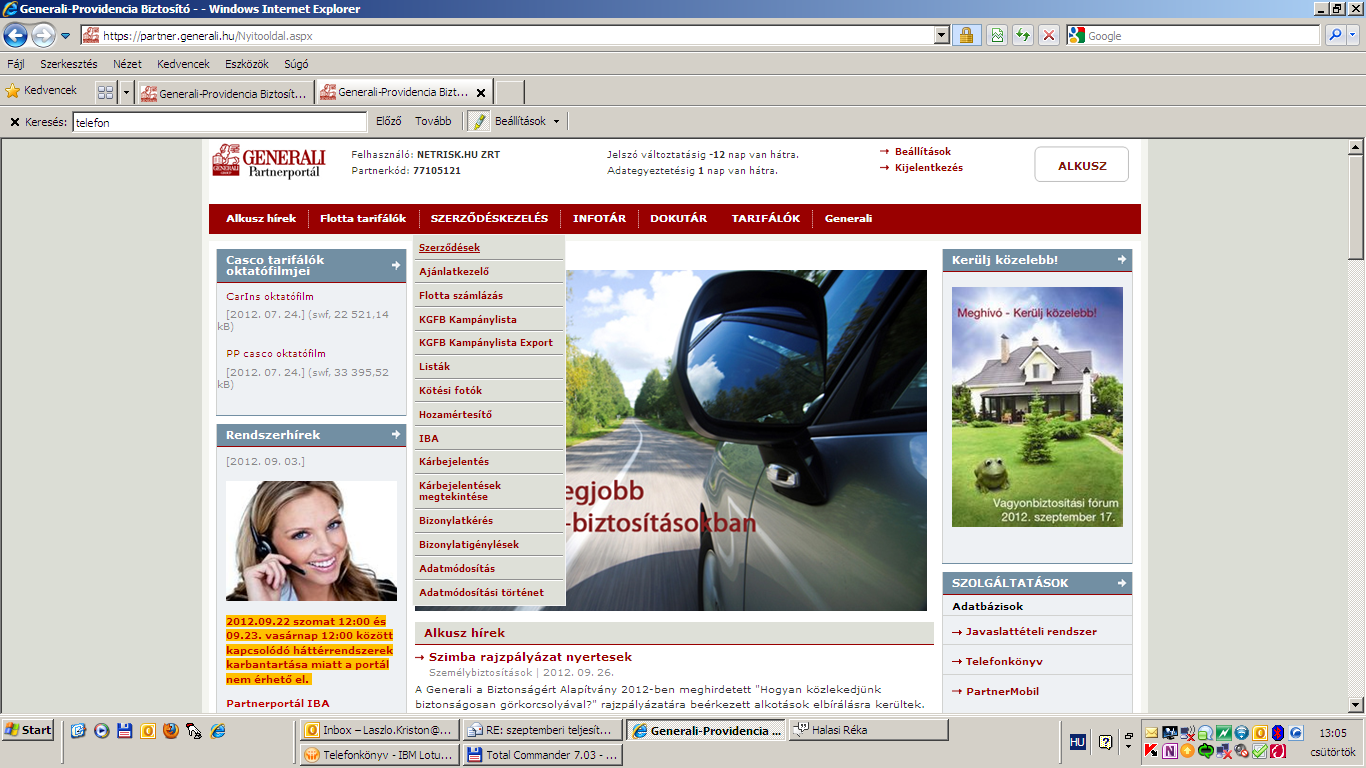 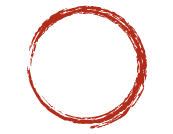 ÖNKISZOLGÁLÓKintlévőség kezelés
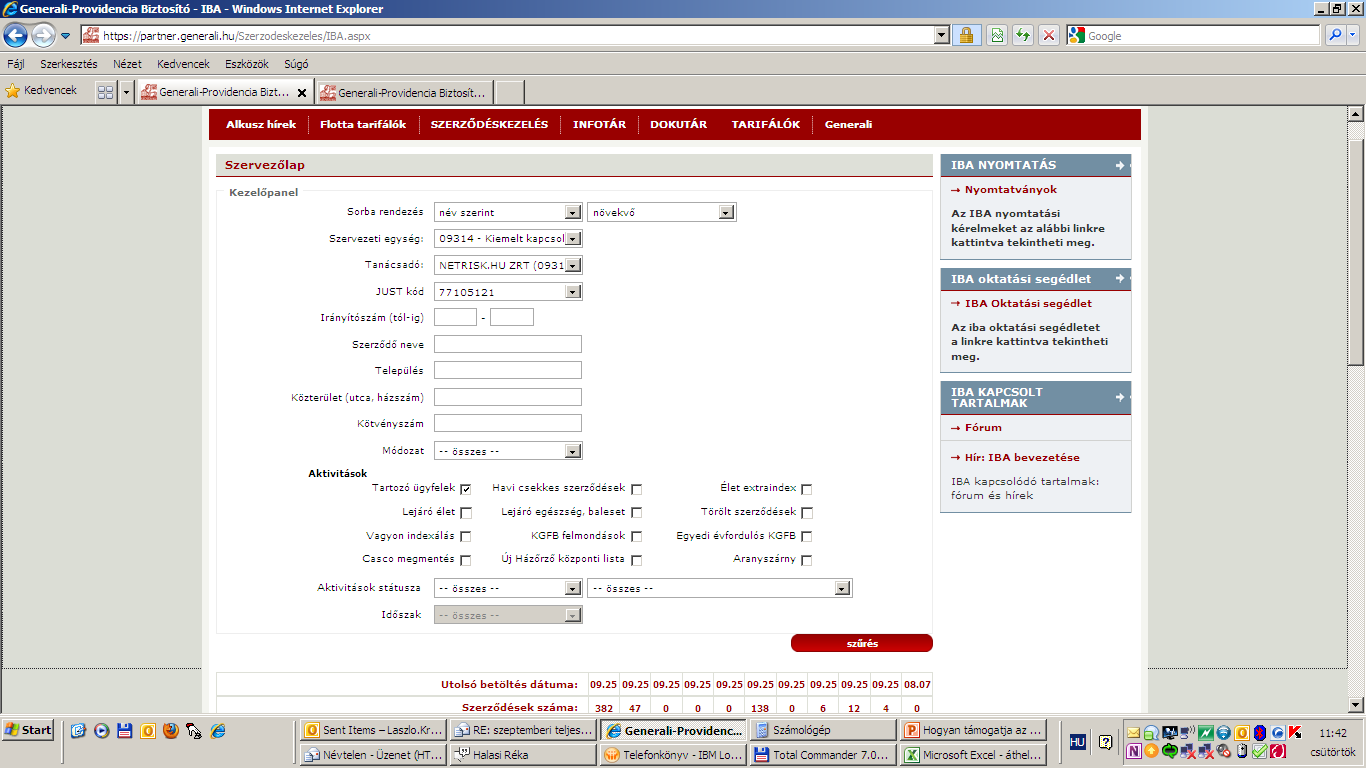 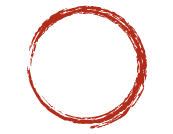 ÖNKISZOLGÁLÓOkostelefon fejlesztések
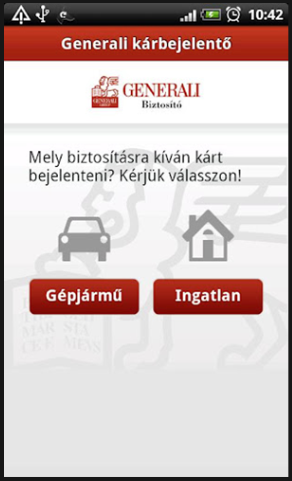 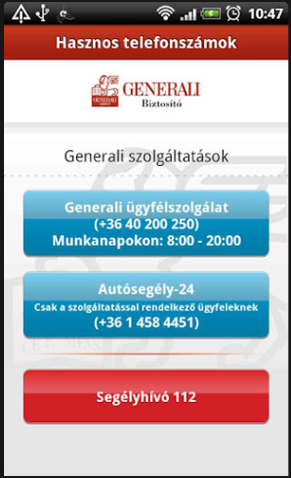 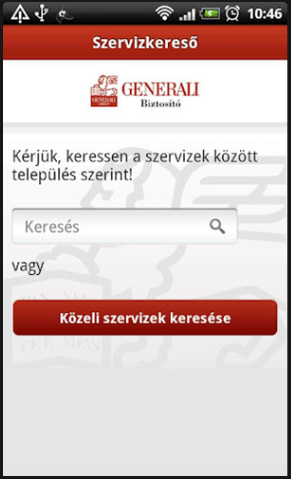 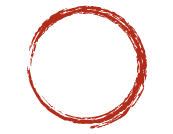 Terveink
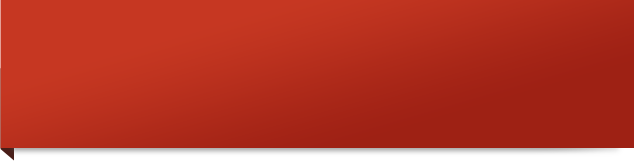 Új Partnerportál design
Alkuszok által állítható Partnerportál jogosultságok
Mailbox
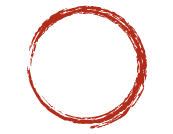 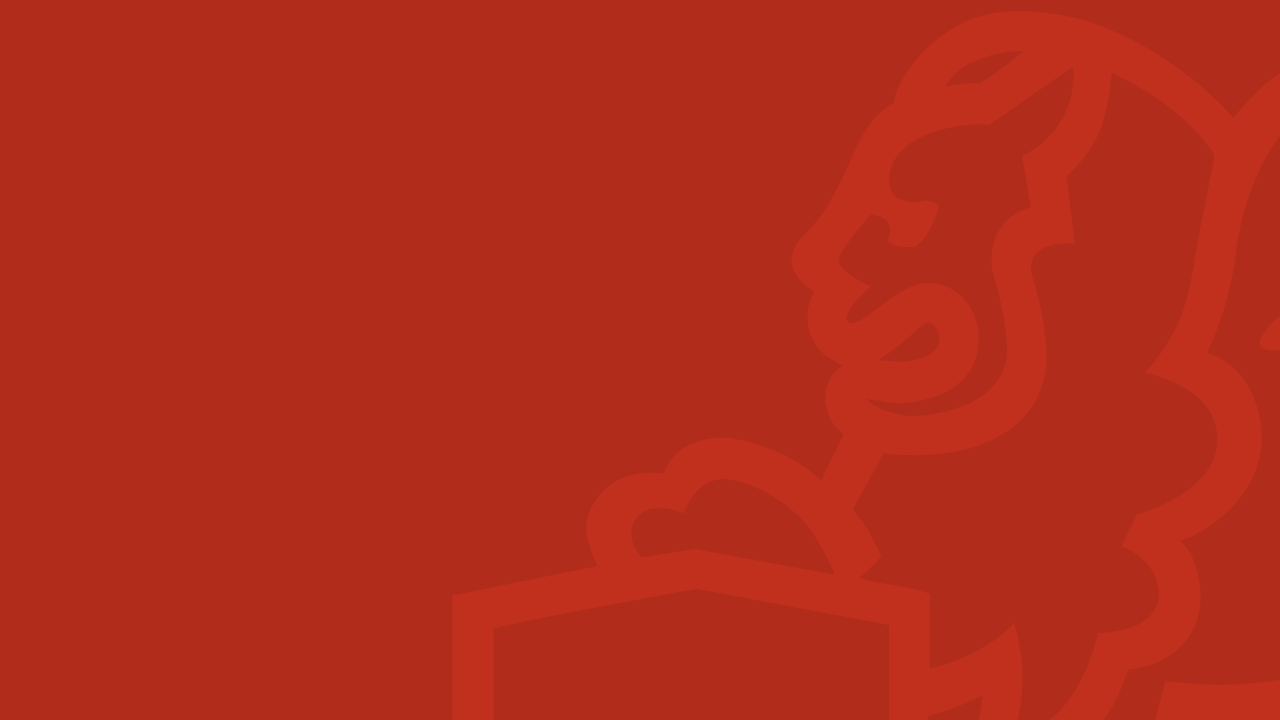 Partnerek vagyunk a támogatásban is!